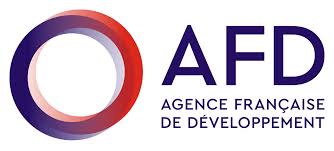 Solid Waste Management Initiative in the Pacific (2011-2014)
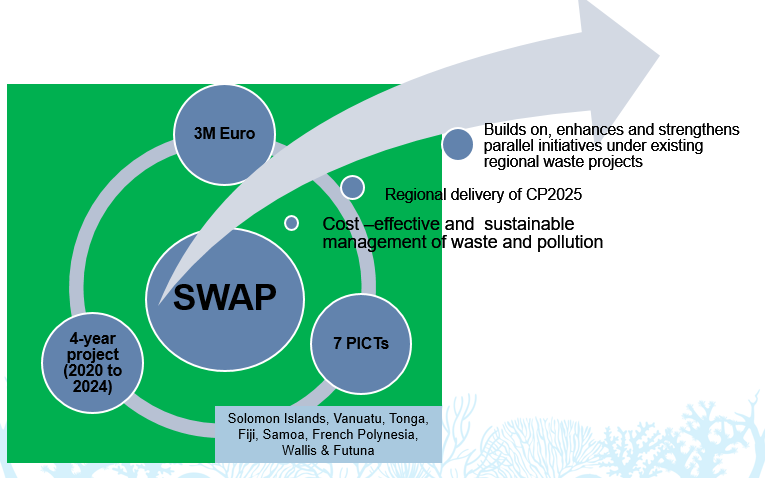 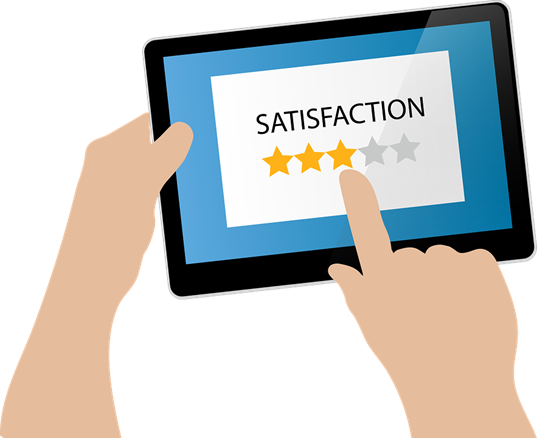 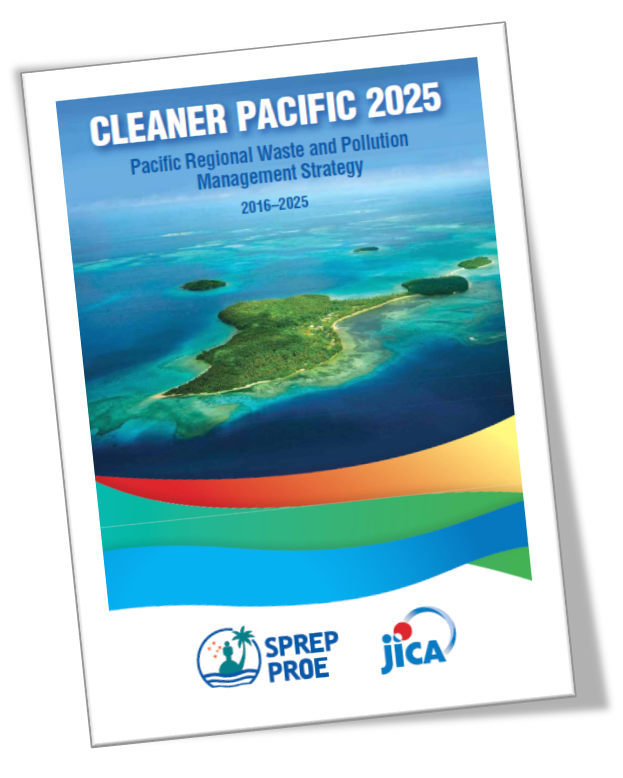 [Speaker Notes: The satisfactory rating of the AFD Phase 1 project and the CP2025 are the drivers for the development of the Sustainable Waste Actions in the Pacific Project.
SWAP is a 4-year project with a value of 3M Euro involving 7 PICTs
The project intends to address cos-effective and sustainable management of wastes, contribute to the delivery of CP2025, and builsds on, enhances and strengthens parallel initiatives under existing regional waste projects.]
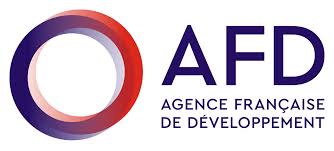 Project Components
Thematic Areas
[Speaker Notes: Training will cover all thematic areas.
Theory of waste management practice and project management
Presentation of successful case studies
Demonstration of best practices from the Pacific, if available, and other countries with similar conditions.]
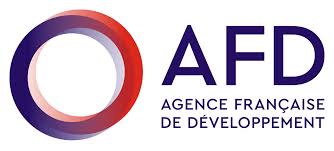 Pilot Projects
Disaster Waste
Marine Debris
Sustainable Financing
Used Oil
Identified activities
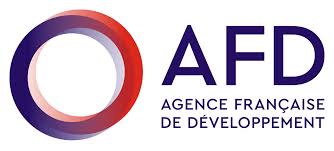 Community of Practice
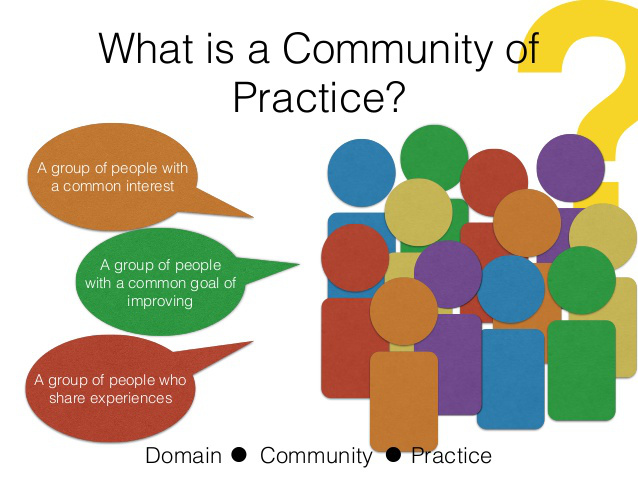 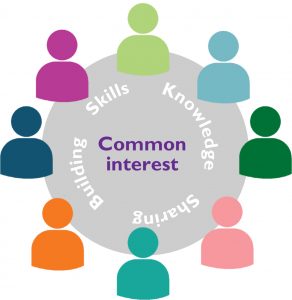 Platform for sharing project outcomes including progress, challenges and lessons learned
Information dissemination is the key outcome
Workshops and meetings with the involvement of the TWGs